Is your website working Hard enough?
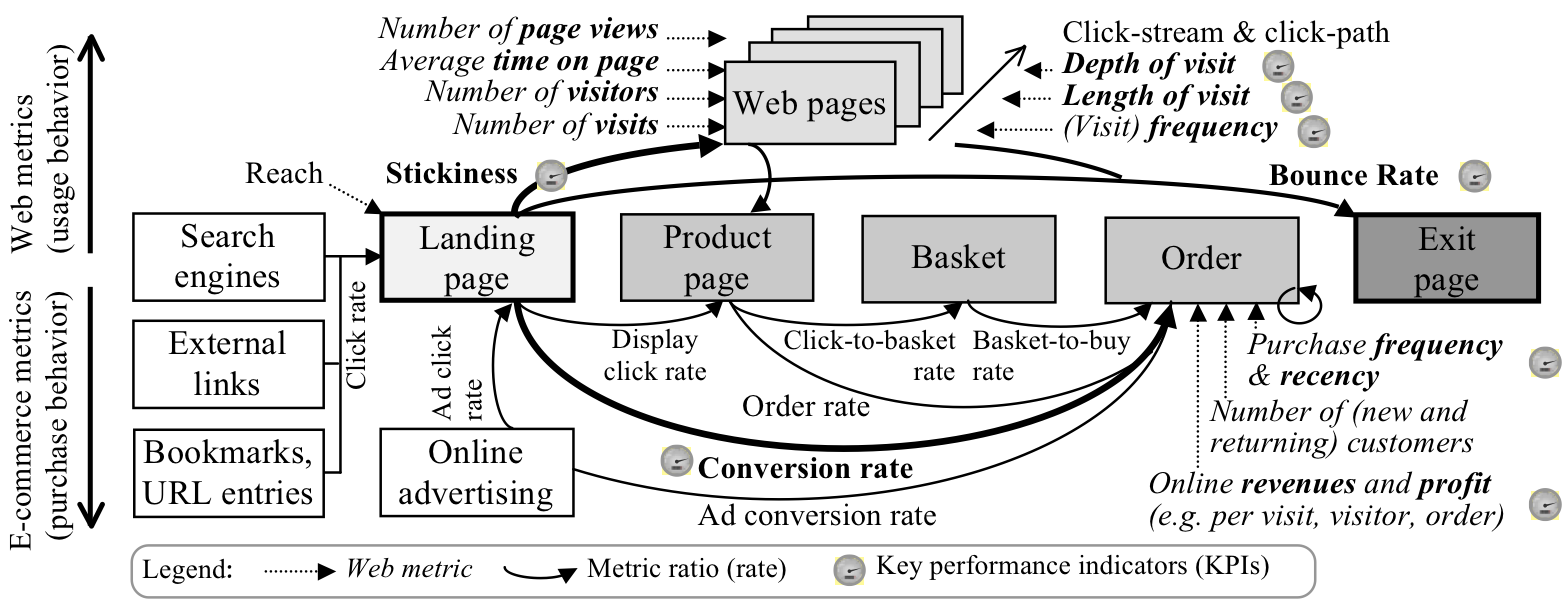